GDC vPaymentComing Soon -2019
American Express® vPayment
Get efficiency, control and financial benefits with single-use virtual account numbers.
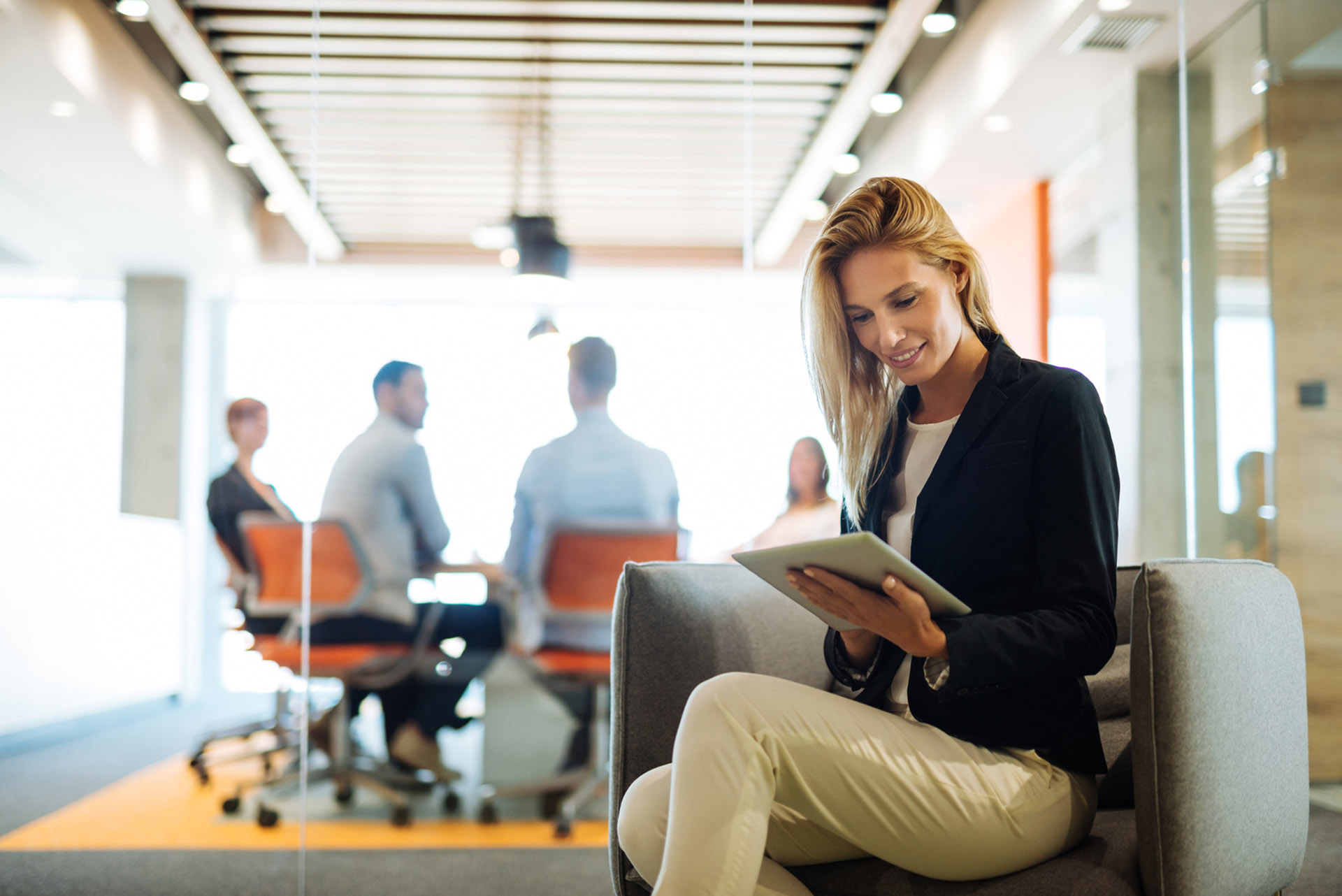 2
[Speaker Notes: So what do you do?
 
With American Express vPayment, you can make your payments work harder while making the process easier for you:
Cut out cumbersome checks and improve the efficiency of reconciliation. 
Control the amount and timing of each payment.
And use your American Express billing cycle to extend your DPO and improve cash flow1.]
What is vPayment?
vPayment is American Express’ virtual payment solution that enables customers to create single-use virtual account numbers with transaction-level spending  controls and enhanced data capture to easily pay and reconcile expenses.
Plastic-less payment product that generates an individual payment number, referred to as a virtual account number, for each transaction.
Transaction-level spending controls allow companies to set a specific payment and at range for each transaction.
User-defined data fields allow users to input information about each expense when the payment is being generated that will automatically be tied to the settled transaction.
3
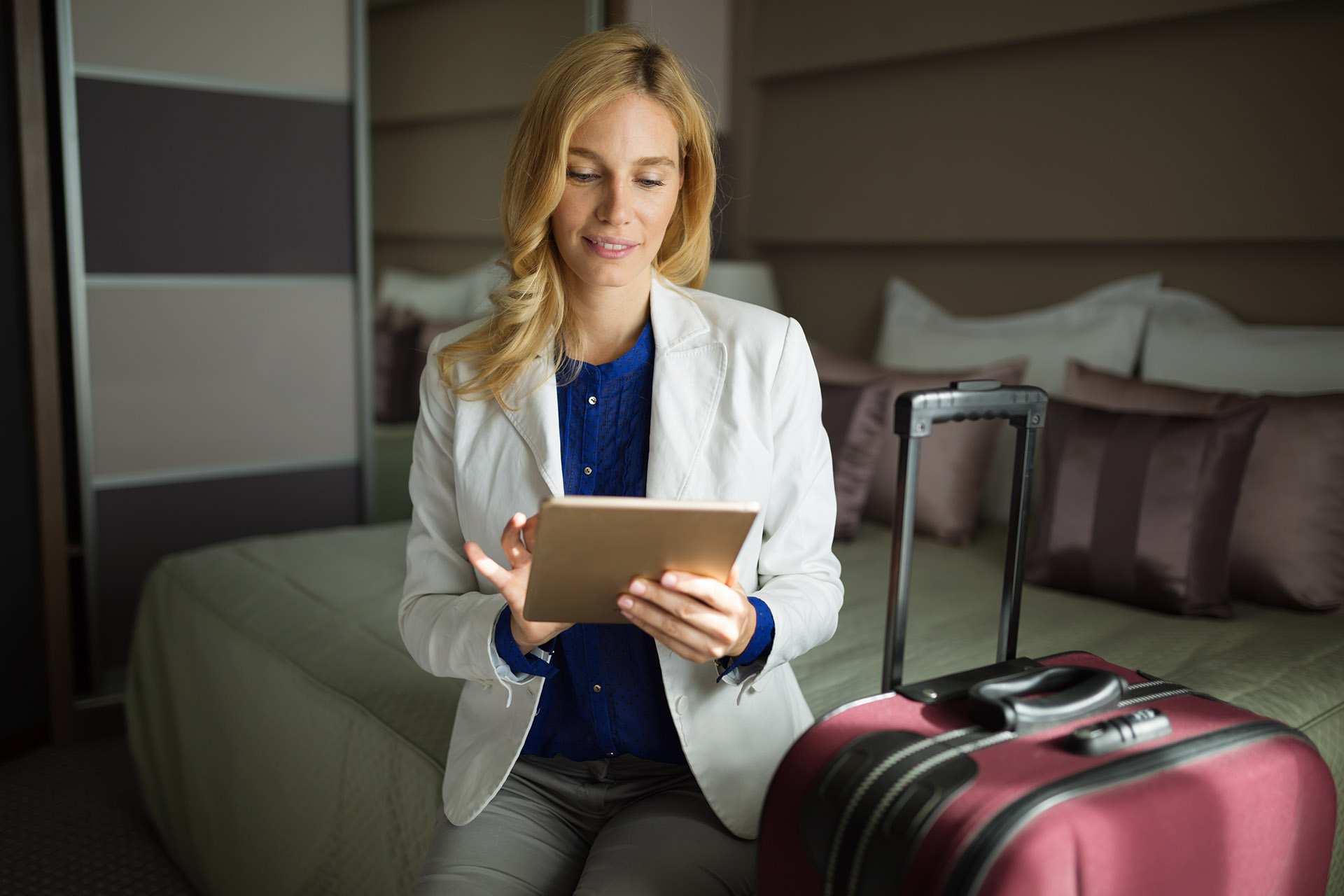 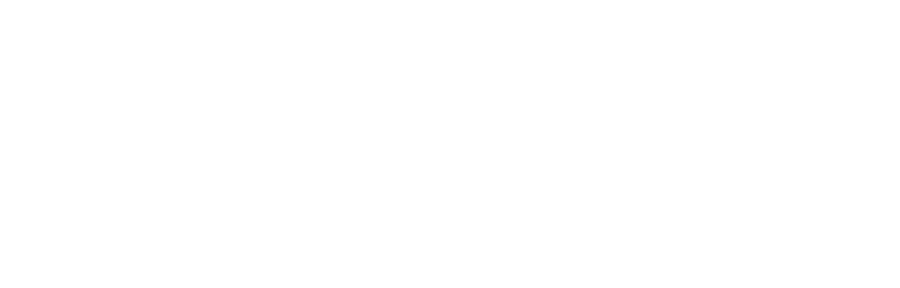 Here’s How It Works:
4
2
3
1
Program Administrator (PA)/ Travel agent  creates virtual account number (VAN) for a specific expense
(PA)/ Travel agent sets card amount and usage dates and captures critical data you define
virtual account number sent to supplier and processed
The company gets one data file with detailed transaction info
4
[Speaker Notes: Here’s how it works. 
Your program administrator or approved user creates an individual virtual account number (VAN) for a specific expense.
The administrator sets the dollar amount and usage dates for which the VAN can be used, and enters additional data fields you can define to capture more information—like PO number, accounting code, etc.
The VAN gets sent to the supplier, and they charge that number for the expense.
Because all VANs are tied to the same central account, you get a single, consolidated data file complete with all the data fields for each VAN.]
Benefits of vPayment
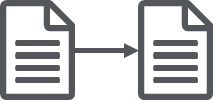 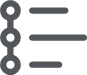 5
vPayment in Action: Ideal for-
Accounts Payable & Procurement
Improve spending controls, while simplifying the process
Online Travel Agencies and Travel Providers 
Easily tie booking details to supplier payments
Corporate Travel Program Managers
Improve control over transactions and simplify reconciliation
Meeting Planners
Consolidate and reconcile multiple transactions from a single event
6
[Speaker Notes: Who has seen success?
AP and Procurement Departments looking to tighten controls over spending and simplify the payment process.
Online Travel Agencies and Travel Providers looking for a more convenient way to tie booking information with supplier payments.
Corporate Travel Program Managers looking to bring more control to hotel and other travel transactions and simplify reconciliation of charges.
Meeting Planners that need to consolidate and track multiple types of expenses for single events.]